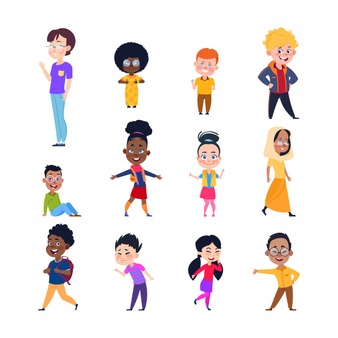 Nazionalità
5ª classe
1. Carissimi alunni, oggi impariamo le nazionalità.
Apri il libro, pagina 43. Leggi il testo e scrivi l'esercizio numero 1.
Attenzione al genere maschile e femminile.

Dragi učenici, danas učimo imena naroda.
Otvori udžbenik, str. 43. Pročitaj tekst te nadopuni tablicu u zadatku broj 1.
Pripazi na muški i ženski rod.
2. Ci sono dei nomi un po' particolari? Ci sono dei nomi che non capisci?
Postoje li neki posebni nazivi? Postoje li nazivi koje ne razumiješ?
Kao što mi u hrvatskom jeziku imamo posebne nazive za pojedine narode (Njemci, a ne Deutscher), tako i drugi jezici imaju svoje posebne nazive (tal. tedesco, eng. Croatia).

3. Quali nomi di nazionalità cambiano al femminile e al maschile, e quali sono stessi per il femminile e per il maschile? Fai il prossimo esercizio.
Koji nazivi se razlikuju u muškom i ženskom rodu, a koji su isti za muški i ženski rod? Riješi idući zadatak.

http://bit.ly/nazionalita1
4. Scrivi nel quaderno il titolo e poi completa le frasi. Guarda il libro, pagina 46 e 47.
Napiši naslov u bilježnicu i nadopuni rečenice. Posluži se udžbenikom, str. 46 i 47.

Nazionalità
Francesco è di Venezia, lui è italian_.
Carlo e Mario sono di Trieste, loro sono italian_.
Marija è di Fiume, lei è croat_.
Lucija e Petra sono di Pola, loro sono croat_.

Jacques è di Parigi, lui è frances_.
Pierre e Jean sono di Marseille, loro sono frances_.
Mary è di Londra, lei è ingles_.
Maggie e Lucy sono di Liverpool, loro sono ingles_.
5. Ricordati come cambiano gli aggettivi:
Sjeti se na koja dva načina pridjevi završavaju po rodovima i brojevima:

-o (maschile singolare)                        
-i (maschile plurale) 
-a (femminile singolare)
-e (femminile plurale) 

-e (maschile e femminile singolare)
-i (maschile e femminile plurale)

Scrivi questo esercizio, poi premi SUBMIT e scrivi il tuo indirizzo e-mail.
Riješi zadatak, pritisni SUBMIT i upiši svoju e-mail adresu.

http://bit.ly/didovesei
6. Leggi i dialoghi 1) e 2) del libro, pagina 45. Fai un dialogo semplice da solo/sola. Usa le informazioni dell'esercizio 3) e 4). Devi fare solo un dialogo. Scrivi nel quaderno e manda una foto del dialogo all'insegnante.
Pročitaj dijalog 1) i 2) u udžbeniku, str. 45. Sam/sama napiši jednostavan dijalog. Koristi se informacijama sa zadatka 3) i 4). Moraš napraviti samo jedan dijalog. Napiši u bilježnicu i pošalji fotografiju dijaloga učiteljici.
Piacere znači "drago mi je".

7. Scrivi gli esercizi del quaderno, pagina 30, 31, 32 e 33. 
Riješi radnu bilježnicu, stranice 30, 31, 32 i 33.